Задание 26. Составление плана
Задание 26
Составьте план текста. Для этого выделите основные СМЫСЛОВЫЕ фрагменты текста и ОЗАГЛАВЬТЕ  каждый из них.
План
Четкое последовательное представление частей содержания изученного текста в кратких формулировках отражающих тему и/или основную идею соответствующего фагмента.
Работа с текстом
Внимательно прочитать текст
Во время чтения ПОДЧЕРКИВАТЬ главные, на ваш взгляд, слова или словосочетания в каждом абзаце
Попытаться ОЗАГЛАВИТЬ текст. О чем идет речь в тексте? Кратко проговорить или записать
Посмотреть КОЛИЧЕСТВО абзацев или статей, которые необходимо озаглавить
Прочитать  задания №27 – 31, чаще всего в формулировках этих заданий есть ПОДСКАЗКИ для заголовков пунктов плана.
Виды плана
Простой или сложный
Назывной
Вопросный
Тезисный (обязательно должен быть ГЛАГОЛ)
ВАЖНО! Названия пунктов плана не должны полностью воспроизводить отдельные фразы текста – краткая формулировка идеи
ВАЖНО! Название пункта плана не должно состоять из одного слова/понятия.
Работа с текстом.
Мы вступаем в век, в котором образование, знания, профессиональные навыки будут играть определяющую роль в судьбе человека. Без знаний, кстати сказать, всё усложняющихся, просто нельзя будет работать, приносить пользу... Человек будет вносить новые идеи, думать над тем, над чем не сможет думать машина. А для этого всё больше нужна будет общая интеллигентность человека, его способность создавать новое и, конечно, нравственная ответственность, которую никак не сможет нести машина... на человека ляжет тяжелейшая и сложнейшая задача быть человеком не просто, а человеком науки, человеком, нравственно отвечающим за всё, что происходит в век машин и роботов. Общее образование может создать человека будущего, человека творческого, созидателя всего нового и нравственно отвечающего за всё, что будет создаваться.
Работа с текстом
Мы вступаем в век, в котором образование, знания, профессиональные навыки будут играть определяющую роль в судьбе человека. Без знаний, кстати сказать, всё усложняющихся, просто нельзя будет работать, приносить пользу... 
Человек будет вносить новые идеи, думать над тем, над чем не сможет думать машина. 
А для этого всё больше нужна будет общая интеллигентность человека, его способность создавать новое и, конечно, нравственная ответственность, которую никак не сможет нести машина... на человека ляжет тяжелейшая и сложнейшая задача быть человеком не просто, а человеком науки, человеком, нравственно отвечающим за всё, что происходит в век машин и роботов.
 Общее образование может создать человека будущего, человека творческого, созидателя всего нового и нравственно отвечающего за всё, что будет создаваться.
План
О чем идет речь?
О роли Образования в жизни человека
Для чего нужно образование?
Создать человека будущего
Когда мы создадим человека будущего?
В XXI веке
Какие качества будут присущи человеку науки?
Общая интеллигентность, его способность создавать новое, нравственная ответственность
План. Озаглавить 1 часть текста.
1. Роль образования в XXI веке
ИЛИ
Какова роль образования в XXI веке?
2. Нравственная ответственность человека науки
ИЛИ
Какова нравственная ответственность человека науки
Задание 27. Подсказка к 26 заданию
Какой, по мнению автора, будет роль человека в производстве в XXI в.? Укажите любые два качества, которые, по мнению автора, будут необходимы человеку.
Задание 27. Ответы
Какой, по мнению автора, будет роль человека в производстве в XXI в.? 
роль: человек будет вносить новые идеи, думать над тем, над чем не сможет думать машина;
Укажите любые два качества, которые, по мнению автора, будут необходимы человеку. 
качества: общая интеллигентность человека, его способность создавать новое, нравственная ответственность
Задание 27 – обращение к тексту
Найдите в тексе определение …
Найдите в тексте ответ на вопрос …
Найдите в тексте доказательства/ аргументы, которые автор приводит в подтверждение …
Работа с текстом
Учение - вот что сейчас нужно молодому человеку с самого малого возраста. Учиться нужно всегда. До конца жизни не только учили, но и учились все крупнейшие учёные. Перестанешь учиться - не сможешь и учить. Ибо знания всё растут и усложняются. Нужно при этом помнить, что самое благоприятное время для учения - молодость. Именно в молодости, в детстве, в отрочестве, в юности ум человека наиболее восприимчив.
Умейте не терять времени на пустяки, на «отдых», который иногда утомляет больше, чем самая тяжелая работа, не заполняйте свой светлый разум мутными потоками глупой и бесцельной «информации». Берегите себя для учения, для приобретения знаний и навыков, которые только в молодости вы освоите легко и быстро.
Работа с текстом
Учение - вот что сейчас нужно молодому человеку с самого малого возраста. Учиться нужно всегда. До конца жизни не только учили, но и учились все крупнейшие учёные. Перестанешь учиться - не сможешь и учить. Ибо знания всё растут и усложняются. Нужно при этом помнить, что самое благоприятное время для учения - молодость. Именно в молодости, в детстве, в отрочестве, в юности ум человека наиболее восприимчив.
Умейте не терять времени на пустяки, на «отдых», который иногда утомляет больше, чем самая тяжелая работа, не заполняйте свой светлый разум мутными потоками глупой и бесцельной «информации». Берегите себя для учения, для приобретения знаний и навыков, которые только в молодости вы освоите легко и быстро.
План. Озаглавим 2 часть текста.
Молодые годы – время учебы
Задание 28. Подсказка к 26 заданию – обращение к тексту
Почему, по мнению автора, молодому человеку необходимо учиться с самого раннего возраста? Используя текст, укажите две причины
Ответ: - знания всё растут и усложняются;
 именно в молодости ум человека наиболее восприимчив.
Работа с текстом
И вот тут я слышу тяжкий вздох молодого человека: какую же скучную жизнь вы предлагает нашей молодёжи! Только учиться. А где же отдых, развлечения? Что же, нам и не радоваться?
Да нет же. Приобретение навыков и знаний - это тот же спорт. Учение тяжело, когда мы не умеем найти в нём радость. Надо любить учиться и формы отдыха и развлечений выбирать умные, способные также чему-то научить, развить в нас какие-то способности, которые понадобятся в жизни...
Учитесь любить учиться!
Работа с текстом
И вот тут я слышу тяжкий вздох молодого человека: какую же скучную жизнь вы предлагает нашей молодёжи! Только учиться. А где же отдых, развлечения? Что же, нам и не радоваться?
Да нет же. Приобретение навыков и знаний - это тот же спорт. Учение тяжело, когда мы не умеем найти в нём радость. Надо любить учиться и формы отдыха и развлечений выбирать умные, способные также чему-то научить, развить в нас какие-то способности, которые понадобятся в жизни...
Учитесь любить учиться!
План. Озаглавим 3 часть текста.
Уметь найти радость в учебе
Задание 29. Подсказка к 26 заданию
Какие формы отдыха и развлечений автор рекомендует молодёжи? Приведите два примера таких форм; в каждом случае укажите, какие качества развивает данная форма.
Ответ: автор рекомендует «умные» формы отдыха и развлечений, способные также чему-то научить, развить в нас способности, которые понадобятся в жизни
Задание 29. Подсказка к 26 заданию
Какие формы отдыха и развлечений автор рекомендует молодёжи? Приведите два примера таких форм; в каждом случае укажите, какие качества развивает данная форма.
Ответ:
 занятия в спортивной секции развивают силу, ловкость, волевые качества, умения взаимодействовать с партнёрами и соперниками;
чтение художественных произведений развивает воображение, чувство сопереживания; расширяет представления о мире и человеке
План текста
роль образования в XXI в.;
нравственная ответственность человека науки;
молодые годы - время учёбы;
уметь найти радость в учёбе.
Экономика
Понятие «Экономика»:
от древнегреческого 
οἶκος — дом, хозяйство, 
 νόμος — ном, территория управления хозяйствованием и правило, закон, 

- буквально «правила ведения хозяйства дома»
3.1 Экономика, ее роль в жизни общества
3.2 Товары и услуги, ресурсы и потребности, ограниченность ресурсов
3.3 Экономические системы и собственность
3.4 Производство, производительность труда. Разделение труда и специализация
3.5 Обмен, торговля
3.6 Рынок и рыночный механизм
3.7 Предпринимательство. Малое предпринимательство и фермерское хозяйство
3.8 Деньги
3.9 Заработная плата и стимулирование труда
3.10 Неравенство доходов и экономические меры социальной поддержки
3.11 Налоги, уплачиваемые гражданами
3.12 Экономические цели и функции государства
Экономика: как наука и как хозяйство
Отношения в системе производства, распределения, обмена, потребления (1)
Совокупность знаний, расчеты, прогнозы, анализ хозяйственной деятельности (2)
(1) хозяйство
(2) наука
Макроэкономика – это наука, изучающая такие крупномасштабные экономические явления, как:
экономический рост;
инфляция;
безработица;
конкуренция;
налоги;
ВВП
международная торговля и др.
Микроэкономика – это наука, изучающая деятельность экономических единиц, таких, как:
семейные хозяйства;
фирмы;
государственные предприятия и учреждения и др.
Экономика как наука и как хозяйство
Существует несколько значений понятия «экономика». Что иллюстрирует экономику как хозяйство?
  	 1) 	открытие сети продовольственных гипермаркетов
  	 2) 	расчёт показателей государственного бюджета
  	 3) 	объяснение причин роста инфляции
  	 4) 	прогнозирование спроса на товары
Существует несколько значений понятия «экономика». Что иллюстрирует экономику как хозяйство?
  	 1) 	анализ изменения показателей биржевой активности
  	 2) 	объяснение причин роста инфляции
  	 3) 	выявление закономерностей формирования спроса
  	 4) 	оказание населению парикмахерских услуг
Существует несколько значений понятия «экономика». Что из перечисленного иллюстрирует экономику как науку?
  	 1) 	оказание населению банковских услуг
  	 2) 	изучение роли государства  в экономике
  	 3) 	продажа продукции фермерских хозяйств
  	 4) 	продажа акций предприятий на бирже
Существует несколько значений понятия «экономика». Какая позиция иллюстрирует экономику как науку?
  	 1) 	расширение сети продуктовых магазинов
  	 2) 	оказание населению услуг по ремонту бытовой техники
  	 3) 	открытие детской спортивной школы в областном центре
  	 4) 	анализ причин роста цен на молочную продукцию
Роль экономики в жизни общества
Верны ли следующие суждения о роли экономики в жизни общества?
А. Экономика обеспечивает удовлетворение потребностей людей.
Б. Экономика, прежде всего, закрепляет и обеспечивает равенство прав граждан.
Роль экономики в жизни общества
Верны ли следующие суждения о роли экономики в жизни общества?
А. Экономика обеспечивает людей материальными благами.
Б. Экономика исследует становление и развитие общества в целом
Роль экономики в жизни общества
Верны ли следующие суждения о роли экономики в жизни общества?
А. Экономика исследует политическую организацию общества, проблемы внутренней и внешней политики.
Б. Экономика изучает способы распределения обществом ограниченных ресурсов.
Установи соответствие
ПРИМЕРЫ
А) Работники участвуют в управлении своим предприятием.
Б) Банк предоставил предпринимателю кредит на закупку нового оборудования.
В) Иван был принят на работу в строительную фирму.
Г) Анна открыла накопительный счёт в отделении пенсионного фонда.
Д) Инженер проинструктировал работника предприятия по технике безопасности на производстве.
  
ВИДЫ ЭКОНОМИЧЕСКИХ ОТНОШЕНИЙ
1) трудовые
2) финансовые
Товары и услуги, ресурсы и потребности, ограниченность ресурсов
Товар – продукт труда, произведённый для продажи на рынке.
Услуга – результат полезной деятельности предприятий (организаций) и отдельных лиц, направленной на удовлетворение определённых потребностей населения и общества.
Свойства товара: 
Удовлетворяет потребность людей в чём-либо;
Имеет определённое соотношение с другими товарами, в соответствии с которыми товары могут обмениваться.
Любой продукт, предназначенный для продажи или обмена на рынке, называют
  	 1) 	деньгами
  	 2) 	ресурсом
  	 3) 	ценой
  	 4) 	товаром
К какому виду экономической деятельности относится продажа товаров в магазине?
  	 1) 	производству
  	 2) 	распределению
  	 3) 	обмену
  	 4) 	потреблению
Систему взаимодействия покупателей и продавцов для совершения ими сделок купли-продажи товаров и услуг называют
  	 1) 	рынком
  	 2) 	спросом
  	 3) 	предложением
  	 4) 	производством
Установите соответствие
ПРИМЕРЫ
 А) стрижка волос в салоне красоты
Б) стиральная машинка
В) организация туристической поездки
Г) гоночный автомобиль
Д) пара обуви
 
 ВИДЫ ЭКОНОМИЧЕСКОГО ПРОДУКТА
1) товар
2) услуга
Товары и услуги, ресурсы и потребности, ограниченность ресурсов
Факторы
производ- 
ства
Труд
Земля
Капитал
Предприни-
мательство
Экономические потребности – внутренние мотивы, побуждающие к экономической деятельности.    Блага – средства, удовлетворяющие потребности.
Ресурсы – денежные средства, ценности, запасы, возможности, источники средств, доходов.
Факторы производства – ресурсы, участвующие в процессе производства.
Верно-неверно
А. Экономические блага специально производятся для удовлетворения потребностей отдельных людей и общества в целом.
Б. Ограниченность экономических благ заставляет людей рационально хозяйствовать и делать экономический выбор
Прочитайте текст. Выделите в тексте основные ВИДЫ и примеры экономических ресурсов
Важнейший экономический ресурс – земля, включает в себя все полезное, что дано природой: полезные ископаемые, леса, поля, пашни, реки, моря.
Другим ресурсом является труд человека: высококвалифицированный и малоквалифицированный, умственный и физический.
Экономический ресурс в форме денег, имущества, средств производства, орудий труда, оборудования принято называть капиталом (от лат. Capitalis – главный, основной).
Еще одним важным ресурсом являются предпринимательские способности, которые используются в процессе производства и при принятии управленческих решений: управленческие и организаторские навыки, навыки контроля и координации
Установите соответствие
ФАКТОРЫ ПРОИЗВОДСТВА
А) здание завода
Б) полезные ископаемые
В) станки и оборудование
Г) стройматериалы
Д) работники



 ВИДЫ РЕСУРСОВ
1) земля
2) капитал
3) труд
К факторам (ресурсам) производства относится
  	 1) 	земля
  	 2) 	предложение
  	 3) 	спрос
  	 4) 	конкуренция
К факторам (ресурсам) производства относится
  	 1) 	затраты
  	 2) 	предложение
  	 3) 	спрос
  	 4) 	капитал
Фирма построила теплицы на арендованном участке земли, где на протяжении всего года выращивает овощи и зелень. Продукция фирмы поставляется в крупные магазины города. Что относится к капиталу фирмы?
  	 1) 	теплицы и оборудование
  	 2) 	работники фирмы
  	 3) 	участок земли
  	 4) 	руководитель фирмы
Предприниматель открыл сеть недорогих кафе. Труд как фактор производства в данной фирме представляет(-ют)
  	 1) 	оборудование, мебель
  	 2) 	штат поваров, кондитеров и официантов
  	 3) 	оригинальное оформление залов
  	 4) 	средства на закупку продуктов
Предприятие выпекает торты. Что из приведённого ниже отражает производительность труда на предприятии?
  	 1) 	15 работников выпекают за сутки 1500 тортов
  	 2) 	предприятие выпускает 35 наименований тортов
  	 3) 	на предприятии работают 10 кондитеров высшей квалификации
  	 4) 	торты ежедневно поставляются в 40 магазинов
Для обозначения количества продукции, выпущенной работником за определённое время, учёные используют термин
  	 1) 	заработная плата
  	 2) 	стимулирование труда
  	 3) 	фактор производства
  	 4) 	производительность труда
Верно-неверно
А. Факторы производства необходимы для создания товаров и услуг, удовлетворяющих потребности общества.
Б. Все факторы производства имеются в обществе в необходимом объеме.
Главные 
вопросы
экономики
Что надо 
производить
Как надо 
производить
Кто будет 
потребителем
Товары и услуги, ресурсы и потребности, ограниченность ресурсов
Ограниченность ресурсов – недостаточность имеющихся в распоряжении людей ресурсов для производства благ способных удовлетворить возрастающие потребности человека и общества.
Потребности безграничны
Ресурсы ограниченны
Верно-неверно
А.	Под ограниченностью ресурсов понимают их недостаточность для создания необходимых товаров и услуг в сравнении с безграничными человеческими потребностями.
Б.	Ограниченность ресурсов требует от общества разумной организации его хозяйственной деятельности.
Верно-неверно
А. Экономическая деятельность происходит в условиях ограниченности экономических ресурсов.
Б. Общество стремится найти оптимальные пути распределения и использования ограниченных ресурсов.
Верно-неверно
А. Проблема ограниченности ресурсов может быть полностью решена современной наукой.
Б. Ограниченность ресурсов связана с ростом потребностей общества.
Верно-неверно
А. Проблема ограниченности ресурсов проявляется только в условиях рыночной экономической системы.
Б. Ограниченность ресурсов порождает проблему экономического выбора.
Верно-неверно
А.	Проблема ограниченности ресурсов связана с нехваткой имеющихся ресурсов для производства необходимого объёма благ.
Б.	Проблема ограниченности ресурсов ощущается даже в развитых странах.
Экономическая система
установленная и действующая совокупность принципов, правил, законов, определяющих форму и содержание основных экономических отношений, которые возникают в процессе производства, распределения, обмена и потребления экономического продукта
Тип экономической системы характеризуется:
формами собственности; 
способами распределения ограниченных ресурсов; 
способами регулирования экономики.
Формы  экономической организации производства :
натуральное хозяйство — хозяйство, в котором люди производят продукты лишь для удовлетворения своих собственных потребностей, не прибегая к обмену, к рынку.
товарное хозяйство — хозяйство, при котором продукты производятся для продажи, а связь производителей и потребителей осуществляется посредством рынка.
Традиционная
Способ организации экономической жизни, базирующийся на отсталой технологии, широком распространении ручного труда, многоукладности экономики
Что производить?
Продукты сельского хозяйства, охоты, рыболовства. 
Производится мало продуктов и услуг. 
Что производить, определяется обычаями и традициями, которые меняются медленно
Как производить?
Производят так и тем, как и чем производили предки
Кто получает товары и услуги?
Большинство людей существует на грани выживания. 
Добавочный продукт достается вождям или собственникам земли, оставшаяся его часть распределяется согласно обычаям
Командная (плановая)
Способ организации экономической жизни, при котором капитал и земля, практически все экономические ресурсы находятся в собственности государства
Что производить?
Определяется группами профессионалов: инженеров, экономистов, специалистов по компьютерам, представителями промышленности —  плановиками
Как производить?
Определяется планом
Кто получает товары и услуги?
«Плановики», направляемые политическими лидерами, определяют, кто и сколько будет получать товаров и услуг
Рыночная
Способ организации экономической жизни, при котором капитал и земля находятся в частной собственности отдельных лиц
Что производить?
Определяют сами потребители. 
Производители производят то, что хотят потребители, т. е. то, что может быть куплено
Работает закон спроса и предложения
Как производить?
Определяют сами производители
Кто получает товары и услуги?
Потребители получают столько, сколько хотят, 
Производители получают прибыль.
Рыночная экономика
Основные плюсы
Основные минусы
- стимулирует высокую предприимчивость и эффективность;                        - больше прав и возможностей у потребителей и др.
- усиливает неравенство в обществе;                               - нестабильность в экономике;                              - не заботиться о создании общественных благ и др.
Смешанная экономическая система – способ организации экономической жизни, основанный на использовании различных форм собственности, решение экономических вопросов осуществляется как рынком, так и государством.
Установите соответствия
А) свободное ценообразование
Б) баланс спроса и предложения
В) общинное ведение хозяйства
Г) директивное планирование производства
Д) натуральный обмен
1) рыночная
2) традиционная
3) командная (плановая)
Установите соответствия
А) свобода предпринимательской деятельности
Б) централизованное планирование производства товаров и услуг
В) решение основных вопросов экономики с опорой на опыт предков
Г) фактическое отсутствие товарно-денежных отношений
Д) установление цены в зависимости от соотношения спроса и предложения товаров
1) рыночная
2) традиционная
3) командная (плановая)
Установите соответствия
А) свобода предпринимательской деятельности
Б) централизованное планирование производства товаров и услуг
В) решение основных вопросов экономики с опорой на опыт предков
Г) фактическое отсутствие товарно-денежных отношений
Д) установление цены в зависимости от соотношения спроса и предложения товаров
1) рыночная
2) традиционная
3) командная (плановая)
Установите соответствия
А) свободный выбор потребителя
Б) конкуренция производителей и продавцов товаров и услуг
В) директивное планирование производства
Г) преобладание государственной собственности
Д) централизованное распределение ресурсов
1) рыночная
2)  командная (плановая)
Установите соответствия
А) государство определяет количество производимой продукции
Б) многообразие форм собственности
В) директивное распределение производственных ресурсов
Г) цены определяются соотношением спроса и предложения
Д) производитель свободен в принятии решений
1) рыночная
2)  командная (плановая)
Сходства-отличия: командная и рыночная
1) конкуренция товаропроизводителей
2) господство государственной собственности
3) решение проблемы ограниченности ресурсов
4) производство товаров и услуг
Сходства-отличия: командная и рыночная
1) решение проблемы использования ограниченных ресурсов
2) централизованное распределение материальных благ
3) господство государственной собственности
4) стремление повысить эффективность использования основных факторов производства
Сходства-отличия: командная и рыночная
1) производство товаров и услуг
2) государственное регулирование производства
3) разделение труда на предприятиях
4) централизованное ценообразование
Сходства-отличия: командная и рыночная
1) господство частной формы собственности
2) решение проблемы ограниченности ресурсов
3) производство товаров и услуг
4) конкуренция товаропроизводителей
В стране Z предприятия самостоятельно решают, что и сколько производить, ориентируясь на поведение и пристрастия потребителей. К какому типу хозяйственных систем можно отнести экономику страны Z?
  	 1) 	плановому
  	 2) 	командному
  	 3) 	рыночному
  	 4) 	традиционному
Верно-неверно
А. Для рыночной экономики характерно централизованное планирование производства.
Б. Основой рыночной экономики является частная собственность на средства производства.
Верно-неверно
А. В условиях рыночной экономики государство устанавливает цены на товары и услуги.
Б. В условиях рыночной экономики государство регулирует экономику страны на основе антимонопольного законодательства.
Верно-неверно
А. Сокращение предложения товара на рынке, как правило, сопровождается ростом цен.
Б. Конкуренция позволяет потребителю получить более качественный товар.
Верно-неверно
А. Для рыночной экономики характерно многообразие форм собственности.
Б. Только спрос в рыночной экономике определяет рыночную цену товара.
Верно-неверно
А. Рыночной экономике свойственна конкуренция производителей.
Б. Рыночная экономика периодически подвержена кризисам.
Верно-неверно
А.	В рыночной экономике производитель ограничен рамками директивного плана.
Б. 	В командной экономике цены на товары и услуги устанавливаются, прежде всего, с учётом интересов потребителей.
Верно-неверно
А. Рыночный механизм основан на государственной собственности на средства производства.
Б. Важным элементом рыночного механизма является конкуренция производителей товаров и услуг.
Верно-неверно
А. Государство в условиях рынка организует производство общественных благ.
Б. Государство в рыночной экономике решает задачу перераспределения доходов граждан и хозяйственных организаций с помощью налоговой системы.
Производство, производительность труда. Разделение труда и специализация
Разделение труда – разделение процесса производства на ряд отдельных операций, этапов, выполняемых разными работниками.
Специализация – это сосредоточение деятельности на относительно узких направлениях, производственных операциях или видах выпускаемой продукции.
Увеличение производительности труда
Более лучшее удовлетворение потребностей человека и общества
Верно-неверно
А. Разделение труда между отраслями является причиной повышения общей производительности труда.
Б. Разделение труда в современной экономике осуществляется только на уровне отраслей, на предприятиях оно не применяется.
Верно-неверно
А. Разделение труда связано с требованиями к профессиональным качествам работников.
Б. Разделение труда позволяет сэкономить время на производство единицы продукции.
Верно-неверно
А. Разделение труда способствует повышению производительности труда работников.
Б. Разделение труда связано с усложнением процесса производства.
Юридическое
содержание
Владение
Пользование
Распоряжение
Собственность – это принадлежность вещей, материальных и духовных ценностей определённым лицам.
Бизнесмен решил подарить школе, в которой учился, микроавтобус. Этот пример, прежде всего, иллюстрирует право собственника в отношении принадлежащего ему имущества
  	 1) 	потреблять
  	 2) 	владеть
  	 3) 	распоряжаться
  	 4) 	пользоваться
У предпринимателя П. четыре виллы на берегу Черного моря. Одну он купил, а три унаследовал от своего отца. 
Какое право собственника П. иллюстрирует данная ситуация?
  	 1) 	владеть
  	 2) 	распоряжаться
  	 3) 	пользоваться
  	 4) 	передавать по наследству
Работники швейной мастерской одновременно выступают в качестве собственников и работников. Какая дополнительная информация позволит сделать вывод о том, что предприятие относится к кооперативной форме собственности?
  	 1) 	Предприятие выпускает мужские сорочки.
  	 2) 	Прибыль распределяется с учётом трудового участия работников.
  	 3) 	У работников есть акции предприятия.
  	 4) 	Предприятие своевременно платит налоги.
Работники машиностроительного комбината получают доходы от имеющихся у них ценных бумаг этого предприятия. Это право сохраняется за ними даже в случае увольнения. Какую форму собственности представляет данное предприятие?
  	 1) 	государственную
  	 2) 	кооперативную
  	 3) 	индивидуальную частную
  	 4) 	акционерную
Завод, производящий очистные сооружения, финансируется из федерального бюджета. Предприятием какой формы собственности является этот завод?
  	 1) 	акционерной
  	 2) 	кооперативной
  	 3) 	государственной
  	 4) 	частной
Верно-неверно
А. Владельцы акций предприятия не являются собственниками этого предприятия, а только получают право на ежегодные дивиденды.
Б. Кооперативная собственность связана с трудовым участием собственников.
Верно-неверно
А. Собственностью называют принадлежность вещи кому-либо.
Б. В современной экономике существуют только частная и акционерная собственность.
Верно-неверно
А.	Собственник имеет право распоряжаться принадлежащей ему вещью по своему усмотрению.
Б.	В РФ земля и другие природные ресурсы могут находиться только в государственной или муниципальной собственности.
Ст.2 КРФ – земля и другие природные ресурсы могут находиться в частной, государственной, муниципальной и др.
Верно-неверно
А.	В РФ признаны частная, государственная, муниципальная и иные формы собственности.
Б.	Все формы собственности в РФ равноправны и защищаются законом.
Рынок и рыночный механизм
Рынок – совокупность всех отношений, а также форм и организаций сотрудничества людей друг с другом, касающихся купли-продажи товаров и услуг.
Основные признаки рынка:
 Нерегулируемое предложение – производитель сам решает, что, как, сколько и для кого производить;   
Нерегулируемый спрос – потребитель  сам определяет, что, как и сколько  покупать;
Нерегулируемая цена – цены определяются на рынке, зависят от спроса и предложения.
Рынок и рыночный механизм
Спрос – это желание людей приобрести тот или иной товар, те или иные блага.
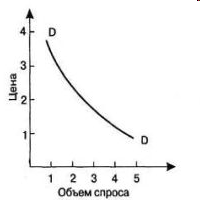 Величина спроса – это количество товаров и услуг, которые покупатель желает и способен приобрести по данной цене в данный период времени.
Закон спроса – повышение цены обычно ведёт к уменьшению величины спроса, и наоборот (обратная взаимосвязь).
СПРОС зависит от:
Размера индивидуального дохода;
Потребности, необходимой сегодня;
Моды;
Цены на товары-заменители
Рынок и рыночный механизм
Предложение – это желание или намерение продавца предложить свой товар или услуги к продаже.
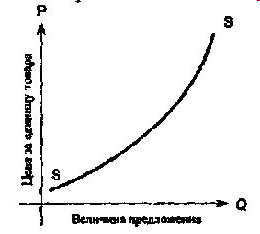 Величина предложения – это количество товаров и услуг, которые продавцы готовы предложить на рынок в данный период времени и в данном месте при определённому уровне рыночной цены на этот товар или услугу.
Закон предложения – повышение цены товара (услуги) обычно ведёт к росту величины предложения, и наоборот (прямая взаимосвязь).
На предложение влияет:
цены на ресурсы;
налоги и дотации;
цены на другие товары;
технология производства;
число продавцов на рынке;
ожидания изменения цен.
Рынок и рыночный механизм
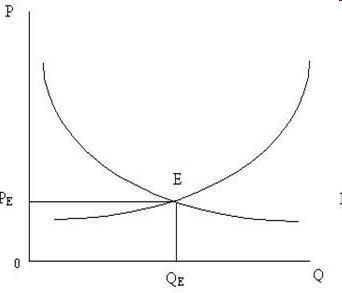 Рыночное равновесие – состояние рынка при равенстве спроса и предложения.
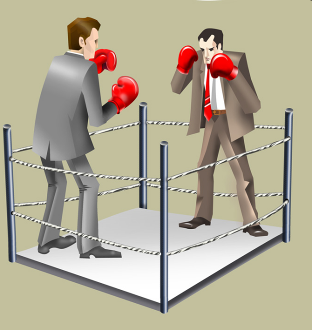 Конкуренция – соперничество между участниками рыночного хозяйства за лучшие условия производства и купли-продажи товаров.
Спрос потребителя определяется
  	 1) 	издержками на производство товаров
  	 2) 	ограниченностью ресурсов
  	 3) 	уровнем доходов
  	 4) 	формой организации производства
Количество товаров, которое продавцы готовы поставить на рынок для продажи в определённый период времени и по определённым ценам, называется
  	 1) 	спросом
  	 2) 	прибылью
  	 3) 	предложением
  	 4) 	специализацией
Спрос потребителя определяется
  	 1) 	издержками на производство товаров
  	 2) 	ограниченностью ресурсов
  	 3) 	традициями и предпочтениями
  	 4) 	формой организации производства
Вера хотела заранее подготовиться к летнему сезону, купив несколько пар летней обуви ранней весной. Но она обнаружила, что в магазинах пока нет летней обуви из новых коллекций. С каким экономическим явлением столкнулась девушка?
  	 1) 	монополизация экономики
  	 2) 	сезонность предложения
  	 3) 	конкуренция товаропроизводителей
  	 4) 	возросший спрос
В магазине существенно расширился ассортимент товаров. Какое экономическое явление отражается в этом факте?
  	 1) 	предложение
  	 2) 	спрос
  	 3) 	дефицит
  	 4) 	инфляция
В магазине бытовой техники образовалась очередь из людей, желавших купить новую модель телефона. К середине дня все телефоны были распроданы, и магазину пришлось заказать дополнительную партию товара. Какую рыночную ситуацию иллюстрирует этот пример?
  	 1) 	превышение предложения над спросом
  	 2) 	превышение спроса над предложением
  	 3) 	баланс между спросом и предложением
  	 4) 	отставание спроса от предложения
Несколько регионов мира, производящих сахар, оказались в зоне ливневых дождей, от которых серьёзно пострадал урожай. Какое изменение может в связи с этим произойти на рынке сахара?
  	 1) 	снизится спрос на сахар
  	 2) 	улучшится качество сахара
  	 3) 	сократится предложение сахара
  	 4) 	возрастёт количество фирм, использующих сахар
Вслед за крупным гастрономом все другие продуктовые магазины города  объявили о предпраздничном снижении цен и различных подарочных акциях. Какое экономическое явление иллюстрирует данный пример?
  	 1) 	спрос
  	 2) 	конкуренция
  	 3) 	специализация
  	 4) 	рыночное равновесие
Верно-неверно
А. Рост предложения товара на рынке, как правило, сопровождается снижением его цены.
Б. На рынке есть группы товаров, на которые существует стабильный спрос, не зависящий от цен –– это товары жизненной необходимости.
Верно-неверно
А. Основа спроса –– потребности покупателя, ограниченные его платёжеспособностью.
Б. Спрос на все товары и услуги определяется только их ценой.
Верно-неверно
А.	Чем более редким является предмет, тем, как правило, выше его цена.
Б.	Если на определённые товары снижается спрос и их перестают покупать, то по законам рыночной экономики цены на них должны возрасти.
Верно-неверно
А.	При недостатке на рынке определенного товара, на него, как правило, повышается цена.
Б.	Товары первой необходимости имеют устойчивый спрос даже при завышенных ценах на них.
Верно-неверно
А. 	С ростом спроса на товары и услуги растет и их предложение.
Б. 	С ростом предложения на товары и услуги обязательно вырастет и спрос на них.
Верно-неверно
А. Конкуренция является единственным регулятором рынка.
Б. Конкуренция позволяет потребителю получить более качественный товар.
Верно-неверно
На формирование спроса влияют 
А. доходы потребителей, цены на аналогичные товары фирм-конкурентов.
Б. культурные традиции и религиозные нормы, общая экономическая ситуация в стране.
Верно-неверно
А. На формирование спроса влияют потребительские предпочтения.
Б. На формирование спроса влияют цены на взаимозаменяемые товары.
Верно-неверно
А. Рыночные цены товаров и услуг устанавливаются в зависимости от колебаний спроса и предложения.
Б. Если на рынке сокращается спрос на товар, а предложение остаётся неизменным, то цена, как правило, снижается.
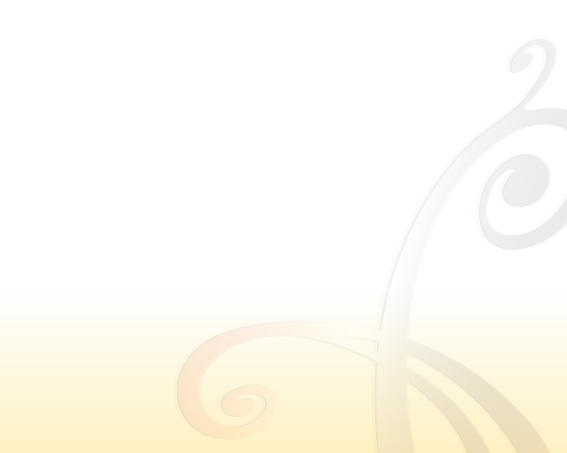 ВИДЫ ДЕНЕГ
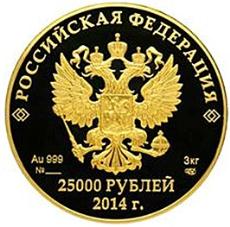 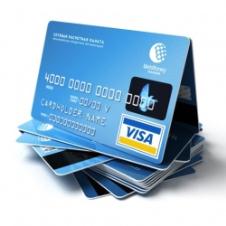 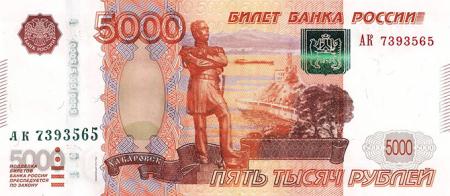 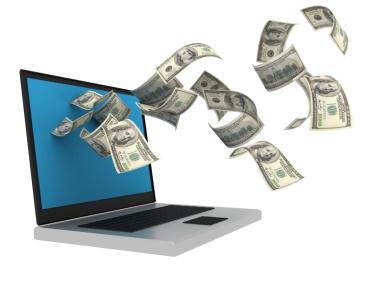 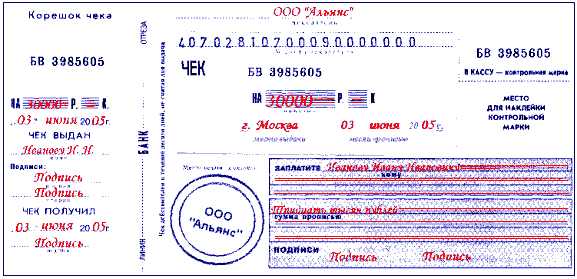 Деньги
Виды денег
Товарные
Символические
Кредитные
Деньги – особый товар, выполняющий роль всеобщего эквивалента при обмене товаров.
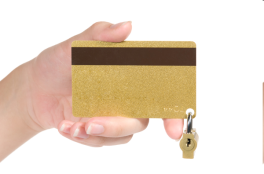 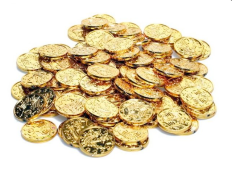 Чеки и кредитные карточки.
Золото и серебро в слитках и монетах, а также любой товар при бартерных сделках.
Монеты из недорогих металлов, бумажные деньги.
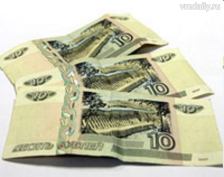 Электронные деньги
Деньги
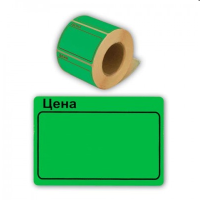 Мера 
стоимости
Мировые 
деньги
Средство
обращения
Функции
денег
Средство
накопления
Средство
платежа
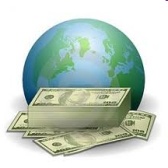 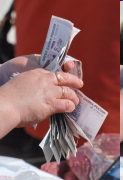 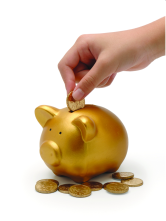 Цена булочки – 25 рублей. Какую функцию денег иллюстрирует данный пример?
  	 1) 	средство обращения
  	 2) 	средство накопления
  	 3) 	мера стоимости
  	 4) 	мировые деньги
Петя купил булочку за 25 рублей. Какую функцию денег иллюстрирует данный пример?
  	 1) 	средство обращения
  	 2) 	средство накопления
  	 3) 	мера стоимости
  	 4) 	мировые деньги
Анна планировала отправиться в путешествие в Южную Африку. Целый год она откладывала определённую часть зарплаты для последующего приобретения туристической путёвки. Какую функцию денег иллюстрирует данный пример?
  	 1) 	мировые деньги
  	 2) 	средство обращения
  	 3) 	мера стоимости
  	 4) 	средство накопления
Международная финансовая организация предоставила кредиты нескольким странам; страны, получившие кредиты ранее, выплатили организации по ним проценты. Какую функцию денег иллюстрирует данный пример?
  	 1) 	мера стоимости
  	 2) 	средство обращения
  	 3) 	средство накопления
  	 4) 	мировые деньги
Верно-неверно
А. При покупке товара деньги выступают как средство накопления.
Б. Деньги могут обмениваться на другой товар, связывая участников рынка.
Верно-неверно
А. Деньги выполняют роль средства обращения.
Б. Деньги выражают стоимость товаров и услуг.
Верно-неверно
А.	Деньги играют роль всеобщего эквивалента стоимости всех остальных благ.
Б.	Деньги могут обмениваться на любой другой товар, облегчая связь между производителями товара.
Верно-неверно
А.	При хранении денег на счёте в банке происходит изъятие их из общего денежного оборота страны.
Б. Бумажные деньги имеют ряд преимуществ в обращении по сравнению с другими видами денег.
Верно-неверно
А. Деньги используются во внешнеторговых и в международных финансовых операциях.
Б. В современном мире единственной формой платежа является использование наличных денег.
Заработная плата и стимулирование труда
Формы 
заработной платы
Повременная
Сдельная
Заработная плата – это величина денежного вознаграждения, которое выплачивает работодатель работнику за выполнение определённого объёма работ или исполнение им своих служебных обязанностей в течение определённого времени.
Ставка зарплаты устанавливается за определённую единицу рабочего времени: час, день, неделю или месяц.
Ставка заработной платы устанавливается за определённый объём работы.
Факторы, влияющие на величину заработной платы
Ирина и Максим – супружеская пара. Ирина работает в банке и получает заработную плату в размере оклада, Максим работает на заводе, и его труд оплачивается сдельно. Сравните условия, учитываемые при оплате труда по каждой из двух форм (типов), упомянутых в условии: оклада и сдельной.
Выберите и запишите порядковые номера черт сходства, черт отличия.
 1) 	учёт квалификации работника
2) 	стабильный, неизменный размер зарплаты
3) 	учёт объёма произведённой работником продукции
4) 	регулярные выплаты зарплаты
Что из перечисленного ниже непосредственно влияет на размер заработной платы работника?
  	 1) 	стоимость потребительских товаров
  	 2) 	стабильность цен на товары и услуги
  	 3) 	квалификация и трудолюбие работника
  	 4) 	неравенство доходов
Марина работает продавцом в магазине. Её заработок зависит от того, сколько и каких вещей она продаст. Как называется такая форма (тип) оплаты труда?
  	 1) 	оклад
  	 2) 	сдельная 
  	 3) 	премиальная
  	 4) 	прогрессивная
Верно-неверно
А. На размер заработной платы влияет квалификация работника.
Б. Заработная плата всегда зависит от продолжительности рабочего дня.
Верно-неверно
А. Зарплата работника зависит исключительно от его личных качеств.
Б. Существуют различные формы оплаты труда работников.
.
Верно-неверно
А. Заработная плата –– цена трудовых услуг, предоставляемых наёмными работниками.
Б. При сдельной оплате труда зарплата определяется объёмом произведённой работником продукции
Налоги, уплачиваемые гражданами
Виды налогов
Прямые
Косвенные
Налоги – обязательные платежи, взимаемые государством с физических и юридических лиц в государственные и местные бюджеты.
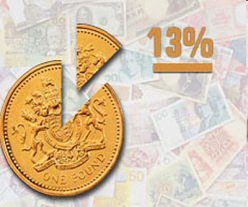 Обязательные платежи, взимаемые государством непосредственно с доходов и имущества физических и юридических лиц (подоходный налог, налог на прибыль, налог на имущество).
Налоги на товары и услуги, включённые в цену товара или в тариф (акцизы, налог с продаж, частично налог на добавленную стоимость).
Обязательные невозвратные платежи в пользу государства, осуществляемые плательщиками на основании закона, обозначают понятием
  	 1) 	затраты
  	 2) 	расходы
  	 3) 	доходы
  	 4) 	налоги
К основным источникам средств, поступающих в государственный бюджет, относят
  	 1) 	прибыль фирм
  	 2) 	выплаты по полученным кредитам
  	 3) 	зарплату наёмных работников
  	 4) 	прямые и косвенные налоги
К. пришло уведомление из налоговой инспекции о необходимости выплатить налог с гонорара, полученного им от издания книги. О каком виде налога идёт речь?
  	 1) 	о налоге на доходы физических лиц
  	 2) 	о налоге на добавленную стоимость
  	 3) 	об акцизе
  	 4) 	о налоге на имущество
13-процентный налог взимается с доходов физических лиц (граждан). Объектом налога является
  	 1) 	налогоплательщик
  	 2) 	заработная плата
  	 3) 	фирма
  	 4) 	налоговая служба
Какой из приведённых ниже налогов является косвенным?
  	 1) 	на доходы физических лиц
  	 2) 	на добавленную стоимость
  	 3) 	транспортный налог
  	 4) 	на недвижимость
Установи соответствие
ПРИМЕРЫ
 А)  акцизный сбор
Б)  налог на доходы физических лиц
В)  транспортный налог
Г)  налог с продаж
Д)  земельный налог
   ВИДЫ НАЛОГОВ
1)  прямые налоги
2)  косвенные налоги
Верно-неверно
А. Прямые и косвенные налоги взимаются с граждан и предприятий.
Б. Косвенные налоги необязательны для уплаты.
Верно-неверно
А. Одной из целей налоговой политики государства является перераспределение доходов от богатых к бедным с целью стабилизации общественных отношений.
Б. Целями налоговой политики государства являются: обеспечение обороноспособности страны; развитие науки, образования и здравоохранения.
Верно-неверно
А.	Налоги –– основной источник доходов государства.
Б.	Транспортный налог относится  к прямым налогам.
Верно-неверно
А. Налоги в РФ делятся на федеральные, региональные, местные.
Б. Уплата налогов –– обязанность всех участников экономической деятельности.
Верно-неверно
А. Прямые налоги существуют в виде надбавок к цене определённых товаров.
Б. К прямым налогам относят налог на имущество.
Верно-неверно
А. Взимание прямых налогов не связано с учётом доходов или имущества.
Б. Налоги с продажи товаров и услуг относятся к косвенным налогам.
Верно-неверно
А. Акциз –– вид косвенного налога.
Б. Подоходный налог взимается только с промышленных предприятий.
Экономические цели и функции государства
Экономические цели государства:
1) повышение благосостояния и                        качества жизни населения в России;                                                           2) обеспечение устойчивых темпов        качественного экономического роста;                                                      3) усиление конкурентных позиций                      России и её регионов в мире;                                                                4) развитие человеческого капитала, повышение пространственной и квалификационной мобильности населения;                                                      
5) предотвращение отрицательных последствий рыночной системы и др.
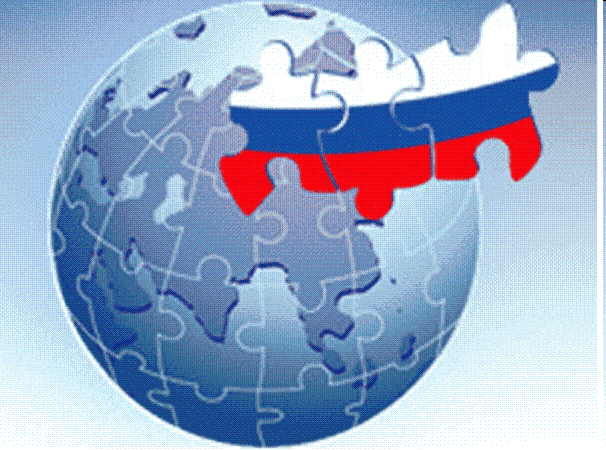 Государственное регулирование экономики – это целенаправленное воздействие государства на экономику.
Экономические цели и функции государства
Экономические функции государства:
1) создание условий для стабильного экономического роста;                                                        2) производство общественных благ;                            3) ограничение отрицательных и стимулирование положительных внешних эффектов;                               4) организация денежного обращения;                               5) законодательное регулирование.
Способы воздействия государства на экономику
Налогообложение – процесс установления и взимания налогов в стране.
Государственный бюджет – фонд денежных ресурсов, которым распоряжается правительство страны.
Экономические цели и функции государства
Бюджет
Доходы
Расходы
Государственный бюджет – роспись доходов и расходов государства на определённый период.
приоритетные области развития экономики;
 социально-культурные программы;
 оборона;
 управление и др.
налоговые поступления;
 государственные займы;
 эмиссия бумажных и кредитных денег и др.
Общественное благо
благо, которое потребляется коллективно всеми гражданами независимо от того, платят они за него или нет. 
Примеры
маяк, направляющий моряков ночью, светит всем, до кого доходит его свет
Правопорядок
Оборона 
общественный транспорт
Дороги
Библиотека
Мост 
Поликлиника
Парк
Пожарная охрана
Освещение улиц
Государство финансирует систему здравоохранения. Какую экономическую функцию при этом выполняет государство?
  	 1) 	наполнение государственного бюджета
  	 2) 	правовое регулирование экономики
  	 3) 	регулирование денежной массы в обращении
  	 4) 	производство общественных благ
Правительство приняло меры по укреплению курса национальной валюты и снижению инфляции. Какую экономическую функцию государства иллюстрирует данный пример?
  	 1) 	поддержание устойчивости финансовой системы
  	 2) 	правовое регулирование экономики
  	 3) 	регулирование отношений между работниками и работодателями
  	 4) 	защита конкуренции от монополизма
Государство в рыночной экономике выполняет различные функции. Что относится к правовому регулированию экономической деятельности?
  	 1) 	эмиссия денег
  	 2) 	выплата пенсий и социальных пособий
  	 3) 	принятие Налогового кодекса
  	 4) 	введение в оборот новой денежной купюры
В стране Z государство создаёт благоприятные условия для развития малого бизнеса. Непосредственным следствием этого может стать
  	 1) 	техническая модернизация производства
  	 2) 	возникновение дефицита государственного бюджета
  	 3) 	рост количества частных предприятий
  	 4) 	снижение потребительских расходов
Установите соответствие
ПРИМЕРЫ
 А)  установление таможенных пошлин
Б)  правовое обеспечение конкуренции
В)  предоставление коммунальных услуг
Г)  строительство дорог общегосударственного значения
Д)  техническое переоснащение медицинских учреждений
   ФУНКЦИИ ГОСУДАРСТВА В РЫНОЧНОЙ ЭКОНОМИКЕ
1) регулирование рыночных отношений
2) производство общественных благ

11222
Установите соответствие
ПРИМЕРЫ ДЕЯТЕЛЬНОСТИ ГОСУДАРСТВА
 А)  правовое обеспечение конкуренции
Б)  борьба с монополизацией экономики
В)  организация работы общественного транспорта
Г)  выплата пособий многодетным семьям
Д)  предоставление коммунальных услуг
   ФУНКЦИИ ГОСУДАРСТВА В РЫНОЧНОЙ ЭКОНОМИКЕ
1) производство общественных благ
2) регулирование рыночных отношений
3) социальное обеспечение населения
Установите соответствие
ПРИМЕРЫ
А)  обеспечение охраны правопорядка
Б) организация работы общественного транспорта
В) выплата пенсий, субсидий
Г) государственное финансирование строительства диагностических медицинских центров
Д) бесплатное обеспечение отдельных групп граждан лекарственными препаратами
   ФУНКЦИИ ГОСУДАРСТВА В РЫНОЧНОЙ ЭКОНОМИКЕ
1) социальное обеспечение населения
2) производство общественных благ